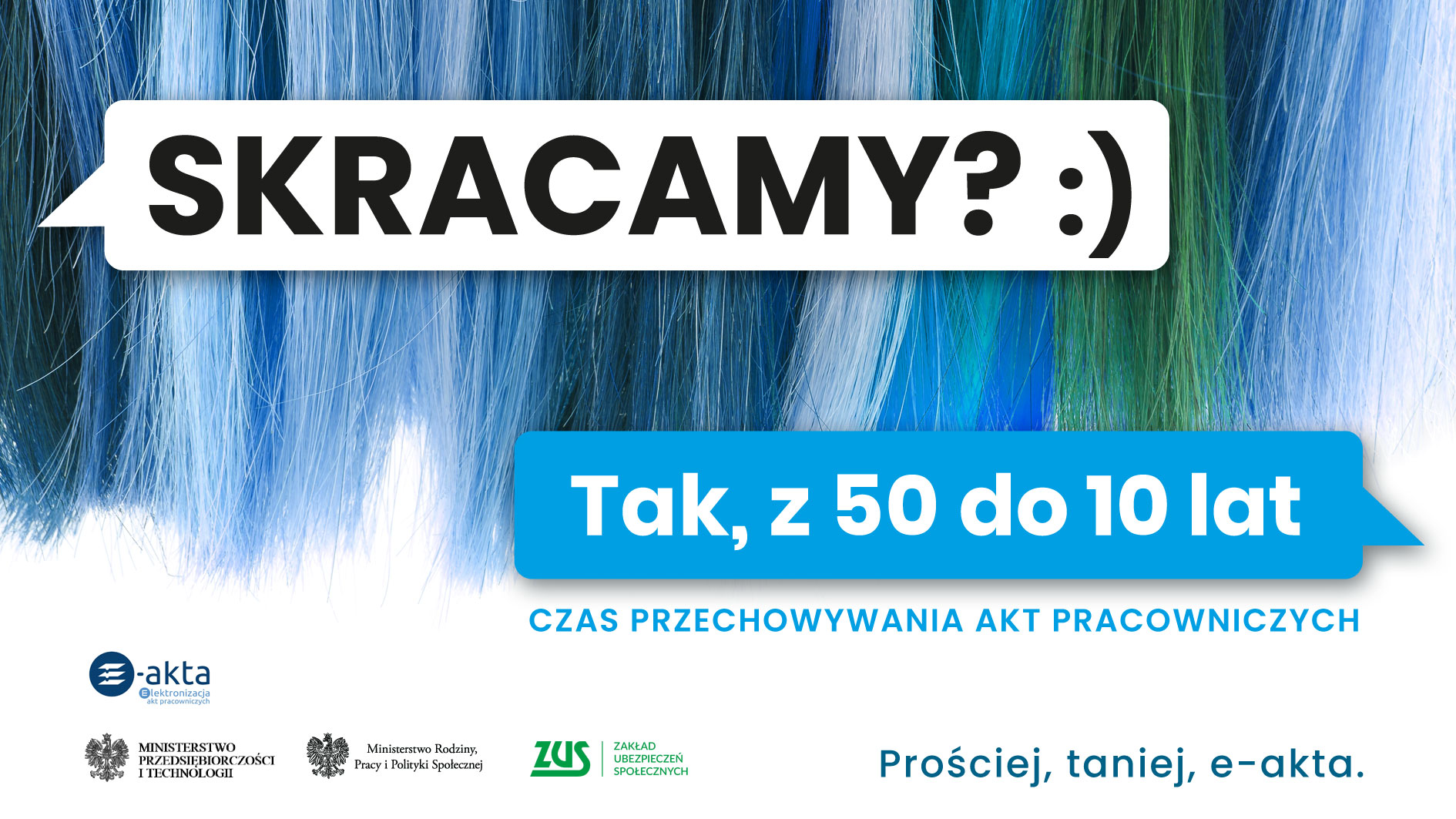 Legislacja
Rozporządzenie Ministra Rodziny, Pracy  i Polityki Społecznej  z dnia 20 grudnia 2018 r. 
w sprawie określenia wzorów zgłoszeń do ubezpieczeń społecznych i ubezpieczenia zdrowotnego, imiennych raportów miesięcznych i imiennych raportów miesięcznych korygujących, zgłoszeń płatnika składek, deklaracji rozliczeniowych i deklaracji rozliczeniowych korygujących, zgłoszeń danych o pracy w szczególnych warunkach lub o szczególnym charakterze, raportów informacyjnych, oświadczeń o zamiarze przekazania raportów informacyjnych oraz innych dokumentów
 
nowe wzory dokumentów ubezpieczeniowych, nowe kody używane w dokumentach
(DZ.U. 2018, poz. 2495)
Ustawa z dnia 10 stycznia 2018 r.
o zmianie niektórych ustaw w związku ze skróceniem okresu przechowywania akt pracowniczych oraz ich elektronizacją
(DZ. U z 2018 r. poz. 357)
01.01.2019 r.
Zakres zmian wprowadzonych ustawą 
Skrócenie okresu przechowywania dokumentacji związanej ze stosunkiem pracy oraz akt osobowych  pracownika a także dokumentacji osoby zatrudnionej na umowę zlecenia, agencyjną lub inną umowę o świadczenie usług, do której zgodnie z kodeksem cywilnym stosuje się przepisy dotyczące zlecenia (dalej łącznie określonych jako: „zleceniobiorcy”) -  z 50 do 10 lat.

Umożliwienie pracodawcy prowadzenia i przechowywania dokumentacji w wybranej przez siebie postaci – papierowo lub elektronicznie.
Jak długo musisz przechowywać dokumentację pracowniczą
10 lub 50 lat - decyduje pracodawca(10 lat, jeśli złoży oświadczenie ZUS OSW i raport informacyjny ZUS RIA)
50 lat
10 lat
po 2018 r.
przed 1999 r.
w latach 1999 - 2018
Kiedy zatrudniłeś pracownika po raz pierwszy
Szczegółowy zakres zmian
Obecnie płatnik składek jest zobowiązany do 50-letniego przechowywania list płac, kart wynagrodzeń oraz innych dowodów, na podstawie których następuje ustalenie podstawy wymiaru emerytury lub renty dla wszystkich ubezpieczonych, bez względu na datę i tytuł objęcia ubezpieczeniem społecznym/ubezpieczeniami społecznymi.
Od stycznia 2019 r. okres przechowywania dokumentacji niezbędnej do ustalenia podstawy wymiaru emerytury lub renty będzie zróżnicowany w zależności od:
•	daty objęcia ubezpieczeniem społecznym/ubezpieczeniami społecznymi,
•	tytułu objęcia tym ubezpieczeniem/tymi ubezpieczeniami,
•	tego, czy płatnik składek złożył raport informacyjny za pracownika lub zleceniobiorcę, których zatrudniał w latach 1999-2018,
•	tego, czy zawiera dane o okresach pracy górniczej, pracy równorzędnej z pracą górniczą oraz zaliczanych do pracy górniczej.
50-letni okres przechowywania dokumentacji pracowniczej będzie obowiązywał w stosunku do:
wszystkich ubezpieczonych podlegających ubezpieczeniu społecznemu przed 1 stycznia 1999 r., 
tych ubezpieczonych, którzy po 31 grudnia 1998 r. podlegali lub będą podlegali ubezpieczeniom społecznym z innych tytułów niż stosunek pracy lub umowa zlecenia, agencyjna lub inna umowa o świadczenie usług, do której zgodnie z kodeksem cywilnym stosuje się przepisy dotyczące zlecenia,
tych ubezpieczonych, którzy jako pracownicy bądź zleceniobiorcy podlegali ubezpieczeniom społecznym po 31 grudnia 1998 r. a przed 1 stycznia 2019 r. i za których płatnik składek nie złożył raportu informacyjnego,
tych pracowników, których przedmiotowa dokumentacja zawiera dane o okresach pracy górniczej, pracy równorzędnej z pracą górniczą oraz zaliczanych do pracy górniczej (w przypadku tej grupy pracowników bez znaczenia jest data objęcia ubezpieczeniem społecznym/ubezpieczeniami społecznymi).

Okres 50 lat liczony będzie, tak jak dotychczas, od dnia zakończenia przez ubezpieczonego pracy u danego płatnika składek.
10-letni okres przechowywania dokumentacji pracowniczej będzie obowiązywał w stosunku do:
tych ubezpieczonych, którzy jako pracownicy bądź zleceniobiorcy podlegali ubezpieczeniom społecznympo 31 grudnia 1998 r. a przed 1 stycznia 2019 r. i za których płatnik składek złożył raport informacyjny(ZUS RIA),
tych ubezpieczonych, którzy pracę w charakterze pracownika bądź zleceniobiorcy podejmą po raz pierwszy po 31 grudnia 2018 r. i z tego tytułu zostaną zgłoszeni do ubezpieczeń społecznych.

Okres 10 lat będzie liczony:
w przypadku pierwszej z ww. grup ubezpieczonych - od końca roku kalendarzowego, w którymzostał złożony raport informacyjny, 
w przypadku drugiej z ww. grup ubezpieczonych - od końca roku kalendarzowego, w którym ubezpieczony zakończył pracę u danego płatnika składek.
Skrócenie okresu przechowywania dokumentacji dotyczącej stosunku pracy /zlecenia, które zostały nawiązane po raz pierwszy w okresie 1.01.1999 r. do 31.12.2018 r.

Możliwe będzie o ile zostaną spełnione warunki:
pracodawca złoży oświadczenie o zamiarze przekazania raportu informacyjnego (ZUS OSW),
pracodawca przekaże do ZUS raporty informacyjne (ZUS RIA).

Pracodawca może złożyć oświadczenie w dowolnie wybranym przez siebie czasie.
Przy czym jeśli przekaże je do ZUS, to ma obowiązek złożyć raporty ZUS RIA za wszystkich ubezpieczonych.
Pracodawca może odwołać  swoje oświadczenie ,ale tylko i wyłącznie gdy nie złożył jeszcze ani jednego ZUS RIA.
Raport informacyjny ZUS RIA przekazywany jest za ubezpieczonych, którzy po raz pierwszy zatrudnieni byli w okresie 1999-2018:
w terminie 12 miesięcy od dnia złożenia oświadczenia (ZUS OSW) - za ubezpieczonych zgłoszonych do ubezpieczeń po raz pierwszy przez płatnika w okresie od stycznia 1999 r. do grudnia 2018 r.  i wyrejestrowanych z ubezpieczeń przed 1 stycznia 2019 r. (tj. za osoby, których już nie zatrudnia),
na bieżąco z dokumentem ZUS ZWUA - w przypadku wyrejestrowania  z ubezpieczeń po złożeniu oświadczenia  (ZUS OSW)
Bieżące rozliczenia  - nowy imienny raport miesięczny o przychodach ubezpieczonego / okresach pracy nauczycielskiej ZUS RPA
Od stycznia 2019 r. płatnicy składek będą przekazywali za ubezpieczonych szerszy zakres danych, tj. o:
kwocie przychodu wypłaconego w danym miesiącu, ale należnego za inny rok kalendarzowy, który stanowi podstawę wymiaru składek na ubezpieczenie emerytalne i rentowe ,
kwota przychodu wypłaconego w danym miesiącu, ale należnego za inny rok kalendarzowy, który stanowi podstawę wymiaru składek na ubezpieczenie wypadkowe,
kwocie przychodu wypłaconego w danym miesiącu, obok wynagrodzenia za czas niezdolności do pracy, zasiłku chorobowego, macierzyńskiego, opiekuńczego, świadczenia rehabilitacyjnego, który w okresie pobierania tego wynagrodzenia lub zasiłku nie stanowi podstawy wymiaru składek na ubezpieczenia emerytalne i rentowe,
kwocie przychodu wypłaconego w danym miesiącu, obok wynagrodzenia za czas niezdolności do pracy, zasiłku chorobowego, macierzyńskiego, opiekuńczego, świadczenia rehabilitacyjnego, który w okresie pobierania tego wynagrodzenia lub zasiłku nie stanowi podstawy wymiaru składek na ubezpieczenia emerytalne i rentowe i który jest należny za inny rok kalendarzowy,
okresach wykonywania pracy nauczycielskiej.

Dane z dokumentu ZUS RIA i ZUS RPA będą zapisane na koncie ubezpieczonego -  na podstawie tych danych będzie ustalane prawo do świadczeń emerytalnych i rentowych oraz ich wysokość.
Formularze ubezpieczeniowe
Nowe formularze: 
ZUS OSW – oświadczenie o zamiarze przekazania raportów informacyjnych, 
ZUS RIA – raport informacyjny
ZUS RPA – imienny raport miesięczny o przychodach ubezpieczonego / okresach pracy nauczycielskiej
Zmiany w formularzach:
ZUS ZWUA – wyrejestrowanie z ubezpieczeń
ZUS DRA – deklaracja rozliczeniowa
IM - informacja miesięczna dla osoby ubezpieczonej
IR -  informacja roczna dla osoby ubezpieczonej
Co oznaczają zmiany od 1.01.2019 r. dla płatników składek 
Możliwość decydowania o formie prowadzenia dokumentacji:
papierowa bądź elektroniczna
przystąpienie do procesu elektronizacji akt pracowniczych w dowolnym momencie - bez ograniczenia ustawowego
dokument prowadzony w formie elektronicznej ma taką samą moc prawną jak papierowy.
Możliwość  zmniejszenia kosztów utrzymania dokumentacji związanej z zatrudnieniem pracowników i zleceniobiorców
skrócenie okresu przechowywania dokumentacji pracowników i zleceniobiorców
Możliwość wystawiania mniejszej liczby zaświadczeń potwierdzających dane niezbędne do ustalenia prawa i wysokości świadczeń – dane te zapiszemy na koncie ubezpieczonego i uwzględnimy dla celów przyznania i obliczenia świadczenia. 
Zwiększenie zakresu danych przekazywanych na bieżąco do ZUS.
Dziękuję za uwagę
www.e-akta.gov.pl
 www.zus.pl